Defining Leadership
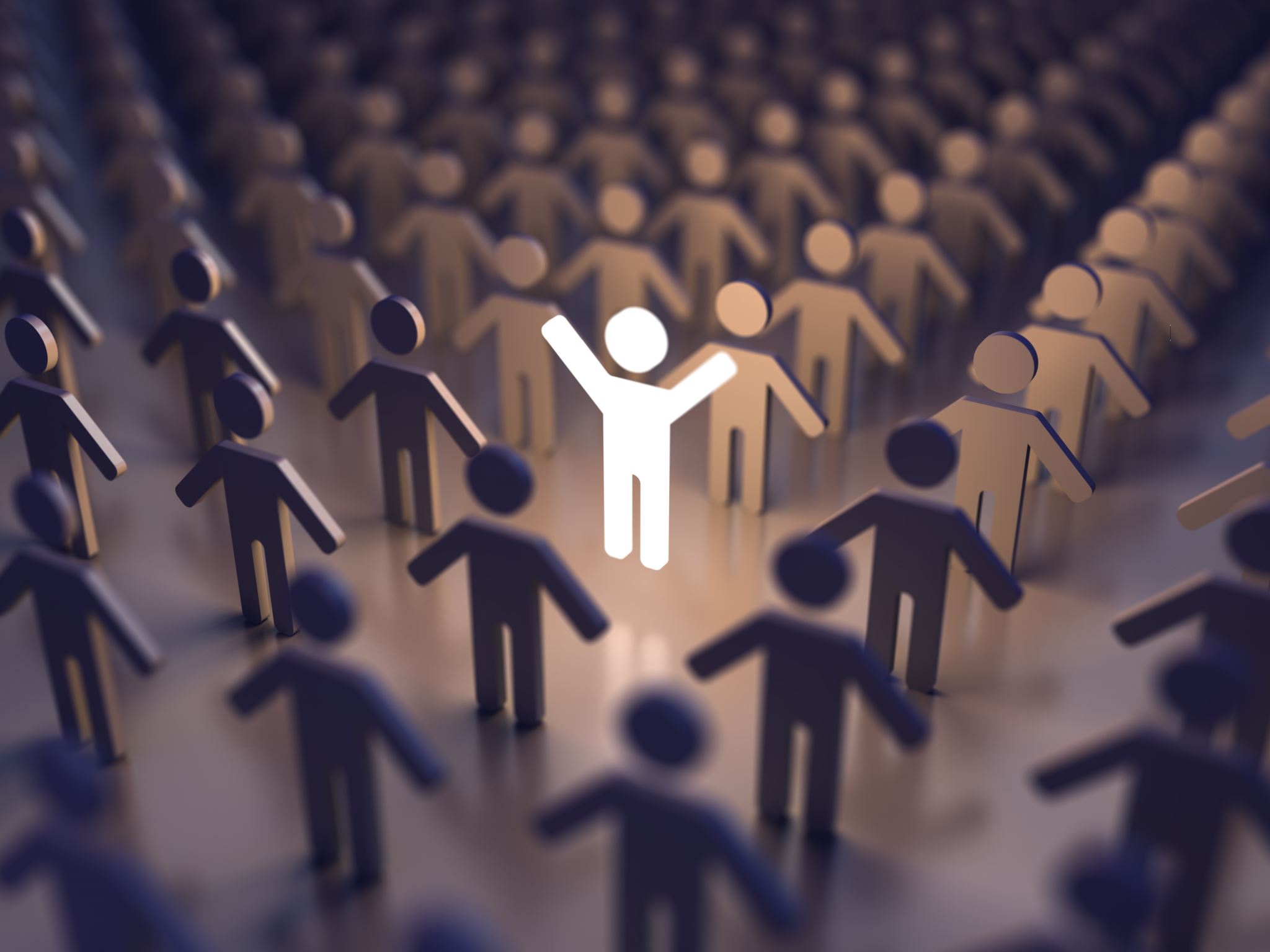 HOSA – Future Health Professionals
Definition:
Webster – “the quality of character & personality giving a person the ability to gain the confidence of and lead others”.
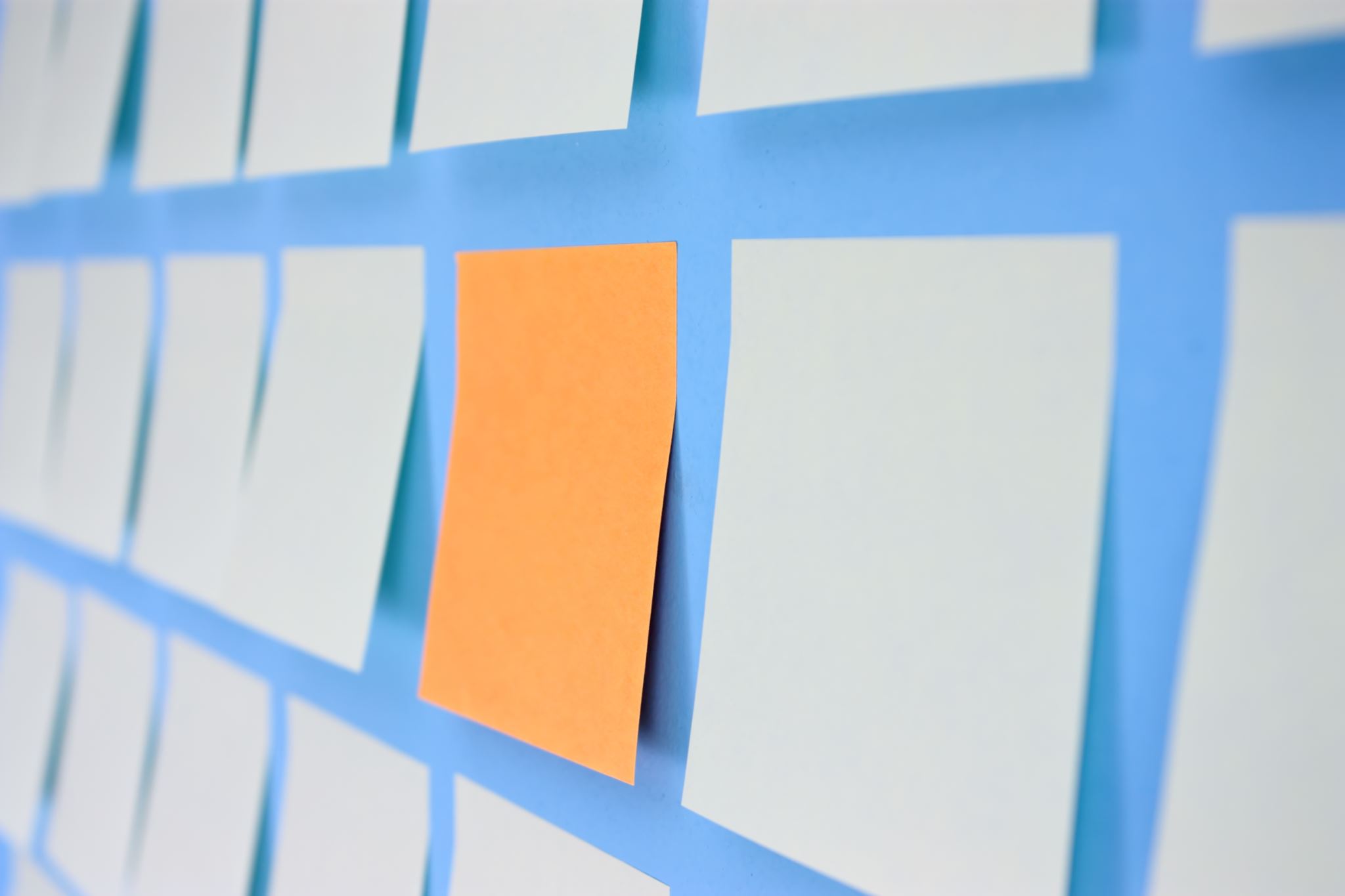 What ten characteristics do you believe are most important for a leader?  List on your paper.
[Speaker Notes: When you have them listed – rate which characteristics you demonstrate one being the most and 10 being the least]
Dwight D. Eisenhower
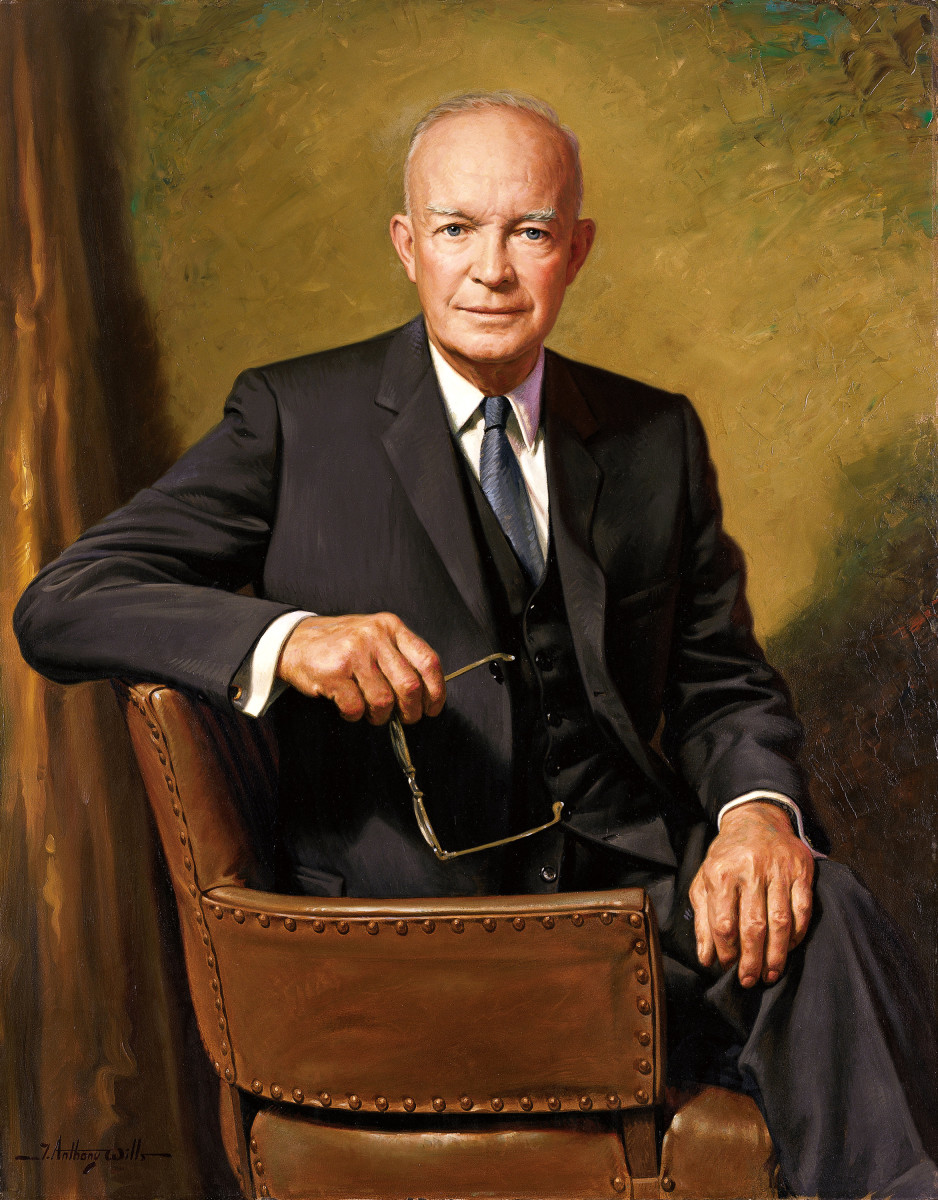 “Leadership is the art of getting someone else to do something you want done because he wants to do it.”
[Speaker Notes: The leader does not have the largest stick and force others but according to Eisenhower begins to think it is their idea]
The Hundred Acre WoodAA Milne
[Speaker Notes: Most of you are familiar with the 100 acre wood from your childhood.  Most of you read the books or saw the movies.]
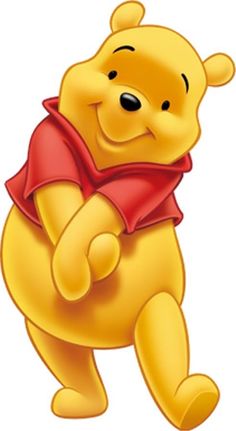 Describe the Character
[Speaker Notes: On your paper describe Winnie the Poohs characteristics]
Describe the Character
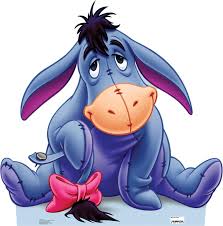 [Speaker Notes: Eeyore - characteristics]
Describe the Character
[Speaker Notes: Piglet - characteristics]
Describe the Character
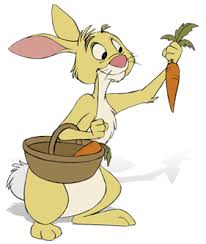 [Speaker Notes: Rabbit - characteristics]
Describe the Character
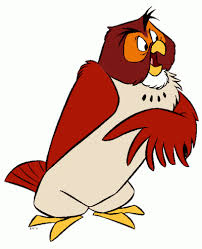 [Speaker Notes: Owl - characteristics]
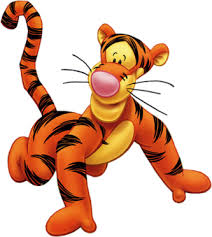 Describe the Character
[Speaker Notes: Tigger - characteristics]
Describe the Character
[Speaker Notes: Kanga & Roo - characteristics]
Describe the Character
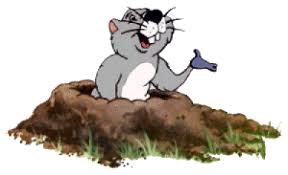 [Speaker Notes: Gopher - characteristics]
Class Discussion
Of the characters in Winnie the Pooh- who gets your vote?